Industry Day 2016 – Sensors, IoT and Drones!
IEEE Sensors 2015 Industrial PanelUnmanned Arial Vehicles (UAV’s): Drones
Session Goal:  To facilitate a discussion between Industry and Academia about the Technologies, Opportunities and the Regulatory Barriers of Unmanned Arial Vehicles and Systems
Session Co-Chairs
Andrew DeHennis, Senseonics 
Gerry Hayes, Wireless Research Center of NC
Panelists
Tom Snyder, RiOT (Moderator)
Scott Bland, Nordic Semi
Larry Steffann, Wireless Research Center of NC
Allan Sadowski, NC FirstNet
Teresa Pace, ICAMR
Richard Spangler, PlazaBridge Group
The Session Overview
Panelist Opening Statements (5min each)
Planned Discussion and Questions
Questions from the Floor
Closing Statements
Moderator: Tom Snyder,                  Executive Director  Company: NCRIoT
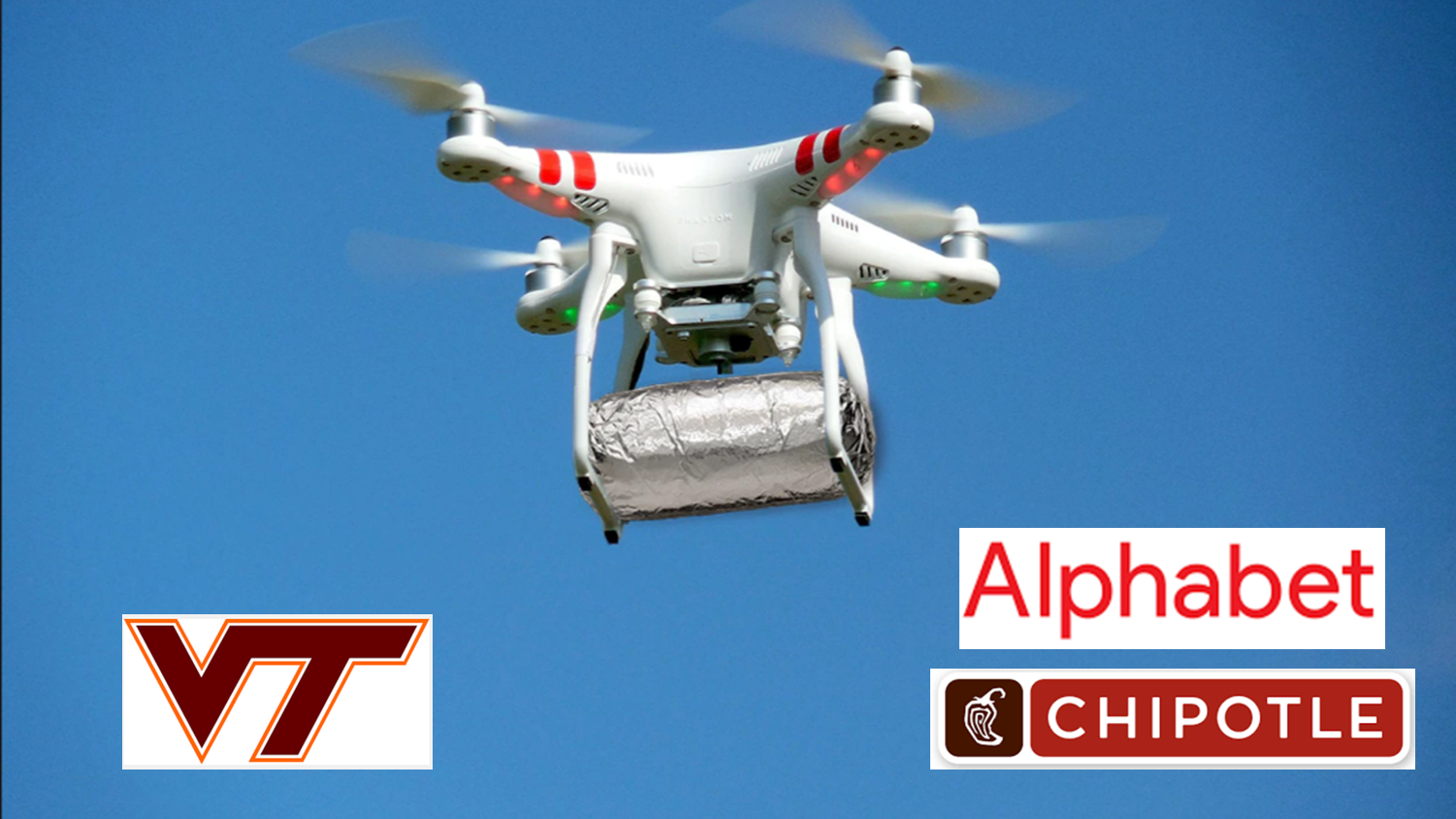 The Panelists
Panelist: Scott Bland                FAE / Drone Pilot Company: Nordic Semi
Panelist: Larry Steffann, WRCNCCompany: Wireless Research Center                    of North Carolina
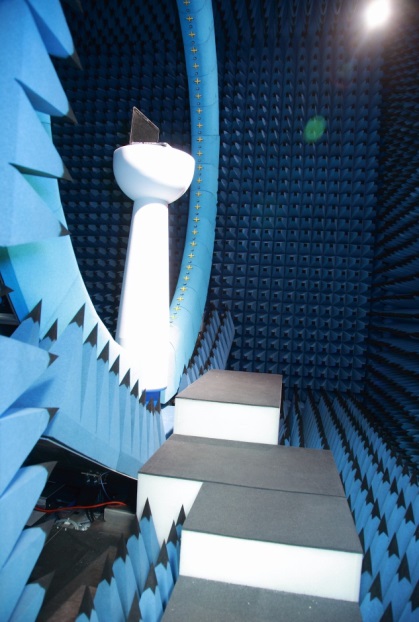 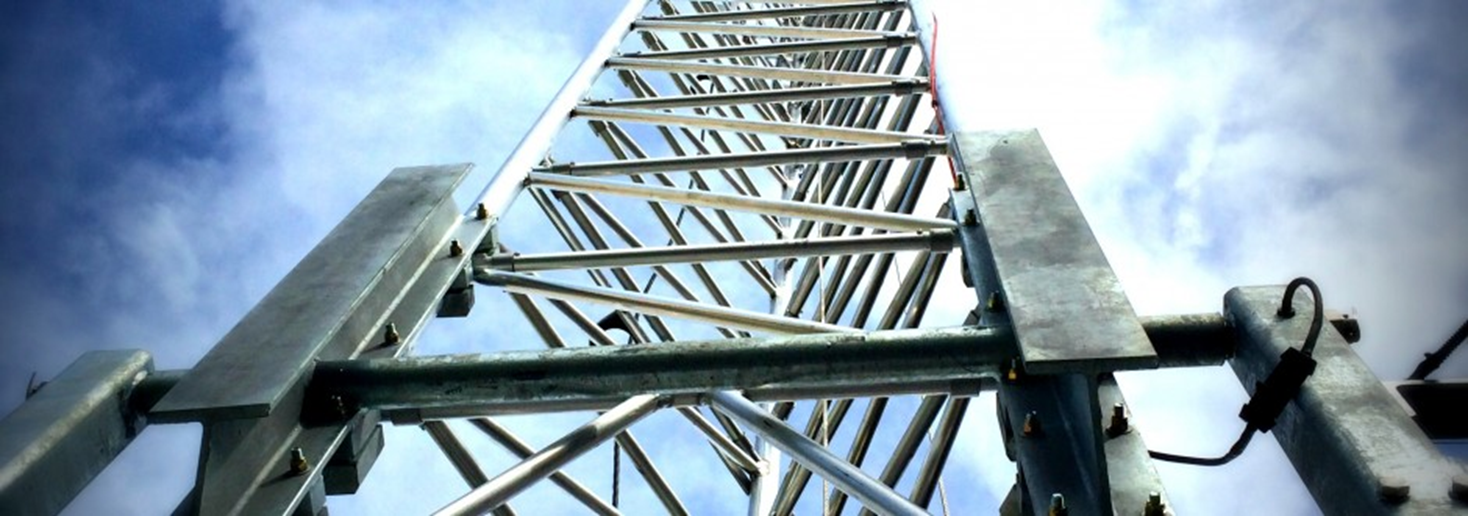 GM of the Wireless Research Center of North Carolina, Co-Founder of RIoT, Co-Founder of Gaming incubator Joystick Labs and serial entrepreneur.  Lead RIot’s team effort in the Global Cities Team Challenge, ILPS Intelligent Led Public Safety) effort with NIST. Mr. Steffann has been CEO of Amex Company, nStor (NSO) and COO of a NASDAQ company, Boca Research (BOCI)
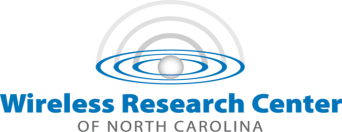 A  Non Profit 501(C)(3) Wireless Research HUB
Panelist: Allan Sadowski		Director of Infrastructure Planning		Broadband Infrastructure OfficeCompany: NC FirstNet
Important aspects of FirstNet

“GREENFIELD” UHF spectrum - Standards based - LTE R13

Nationwide coverage for public safety (by law, rural and urban)

Public Safety grade of service (power, secondary backhaul)

Priority for Public Safety use but secondary users needed (IoT?)
Panelist: Teresa Pace, 		Director of State and Federal ProgramsCompany: ICAMR
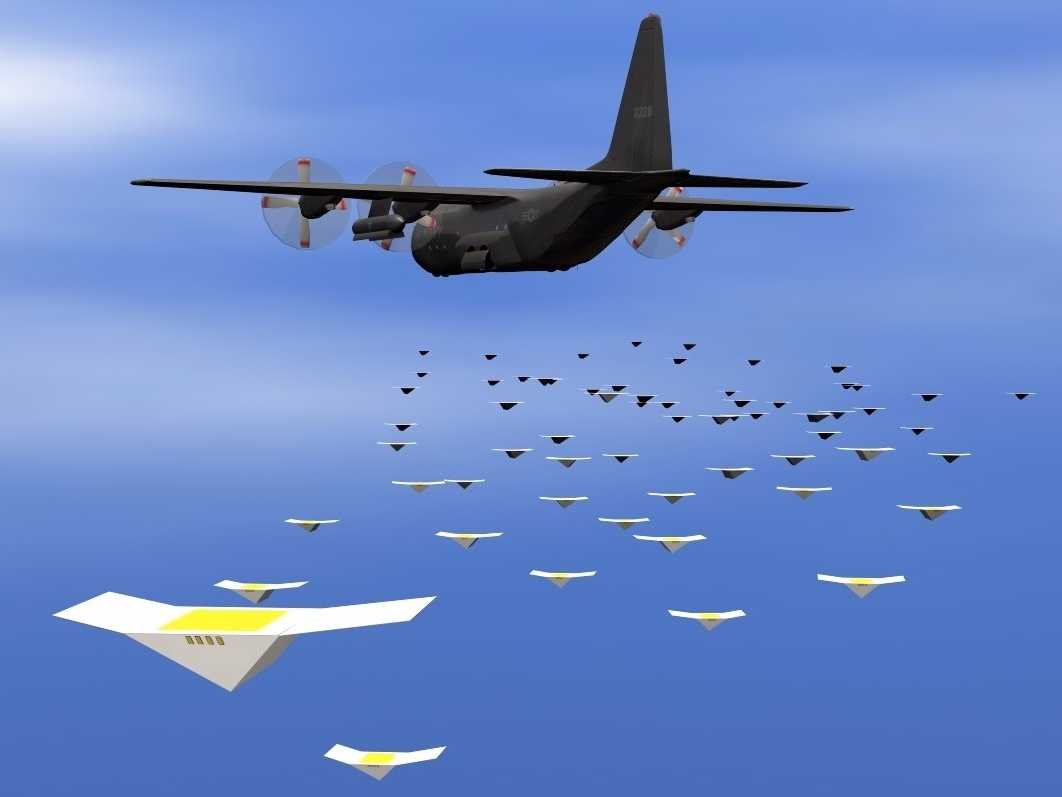 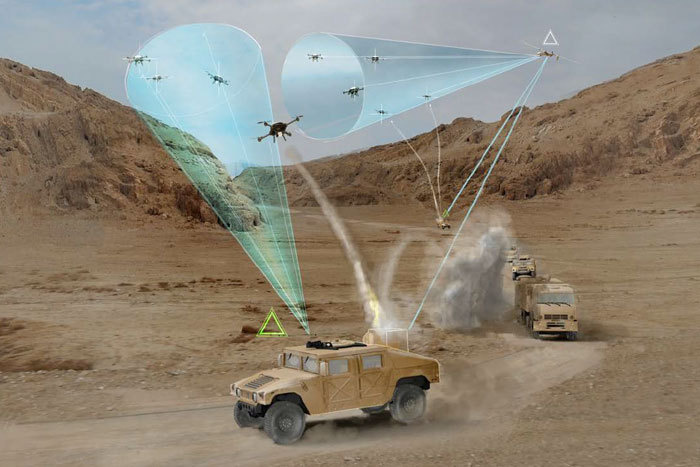 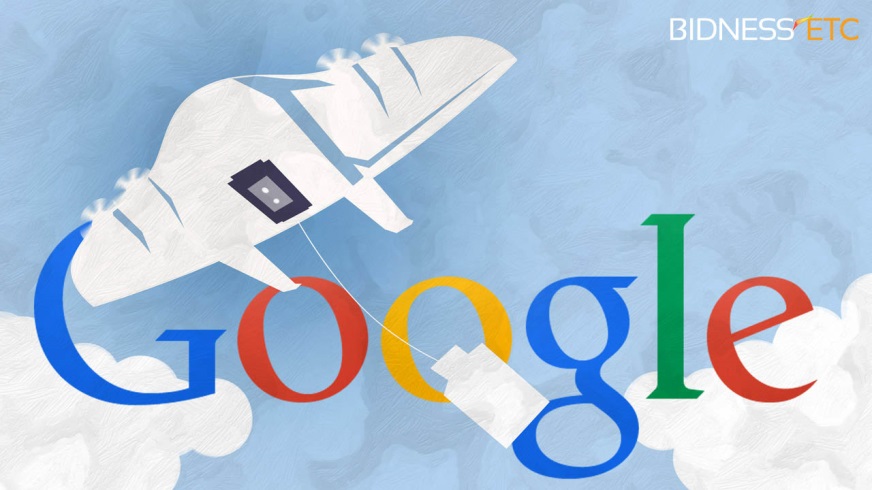 Panelist: Richard SpanglerCompany: PlazaBridge Group
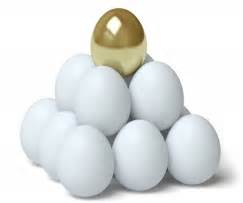 The Panel Questions
Drones are proliferating across many industries.  Agriculture, military, building inspection, film-making, racing, food delivery.
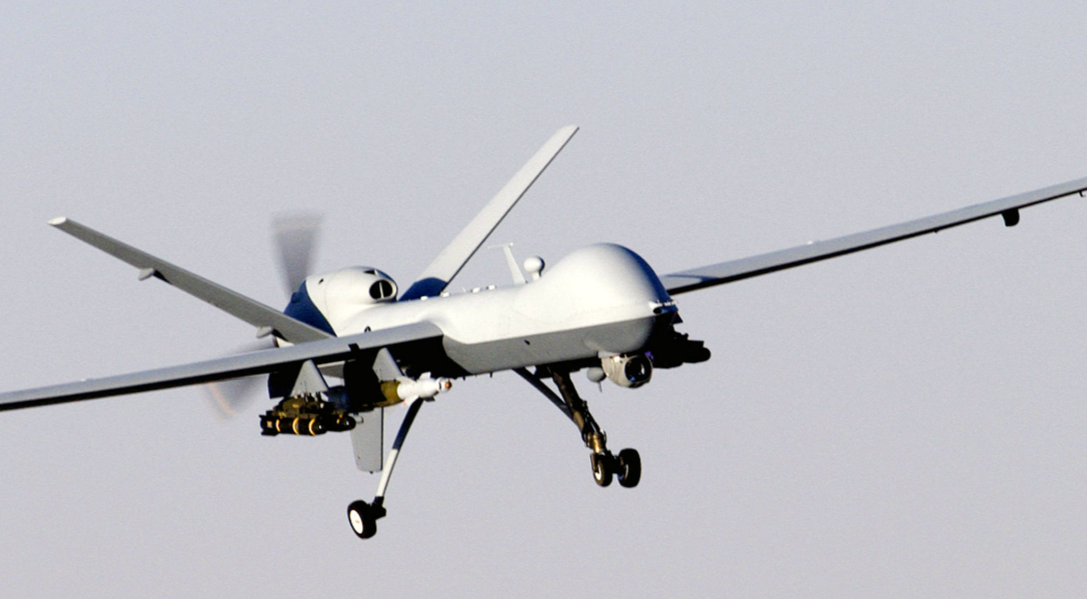 What industries are driving technology requirements the hardest?
Drones and Their Sensors …
How are drones interacting through sensor data with the environment around them?  
What are the important sensor outputs aside from the obvious use of accelerometers/gyros to keep drones aloft?  
Are these sensors more typically deployed on the drone, or on infrastructure communicating to the drone?
How did this all start ….
What key technical achievement has launched (pun intended) this drone excitement?  
Who from the sensor research sector should we be thanking?
What wireless protocols are in play in the UAV space?- Frequency?- Encryption?- Overall Connectivity?
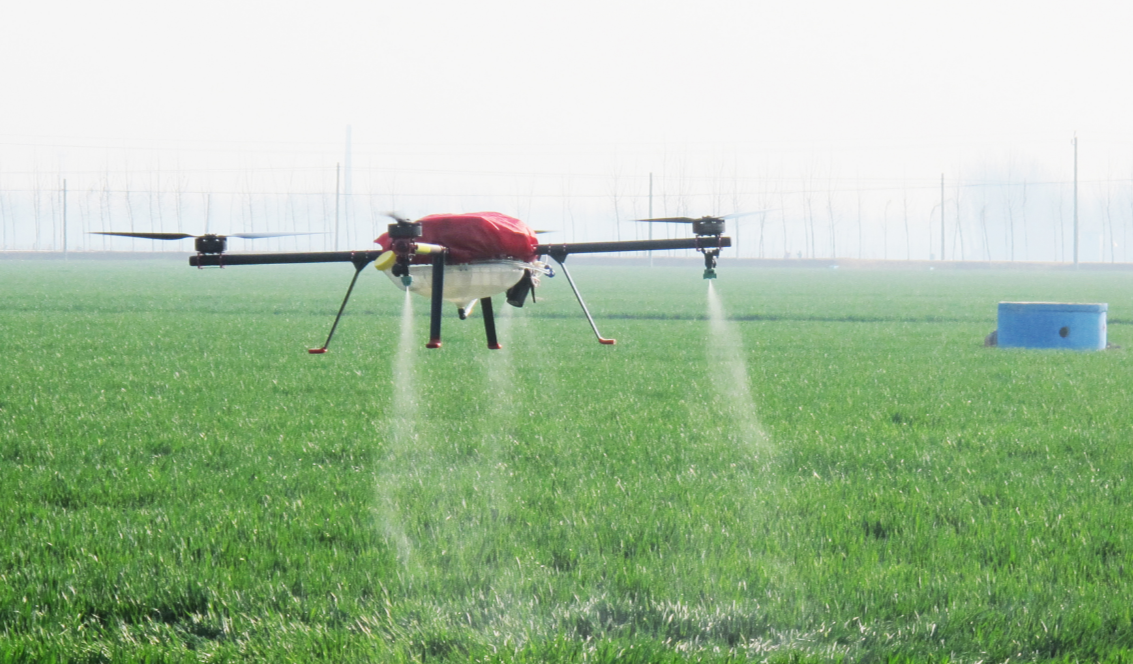 The Open Questions
Audience ???